Тема доклада
Фамилия ИмяНазвание компании
О чем сегодня
О чем будет.

Какие есть актуальные методики по работе с семантом
Как их правильно применять для разных случаев


О чем не будет.

Формулы 
Подробного разбора методик
Рассматриваемые методики и инструменты
Парсинг открытых источников (Подсказки, Вордстат, Вебмастер, Метрика).

Базы запросов (с SERP и Без).

Валидация запросов (наличие в подсказках, частотность)

Определение типа (Комм, ГЗ/ГНЗ, Nav, Доля морд, и т.п.)

Кластеризация
Валидация запросов (через подсказки)
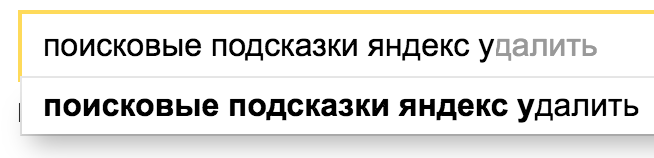 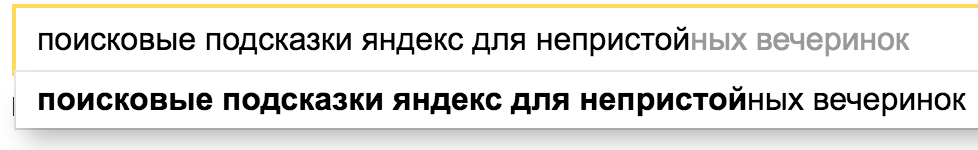 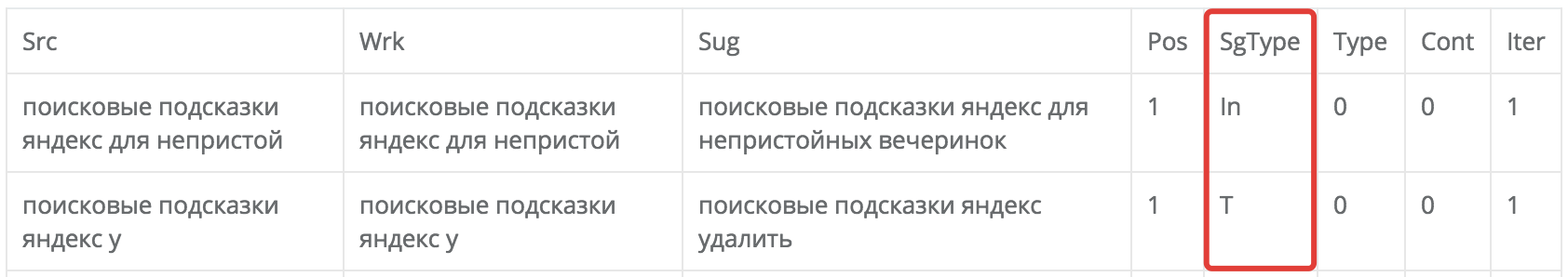 Базы с SERP
«отели абхазии пицунда цены»
«отели пицунды»
«гостиницы в пицунде»
«отели и гостиницы в пицунде у моря»
Базы с SERP – принцип работы
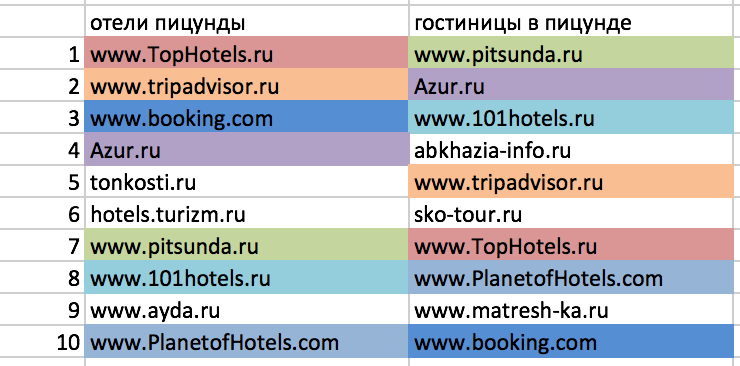 Тематическая классификация
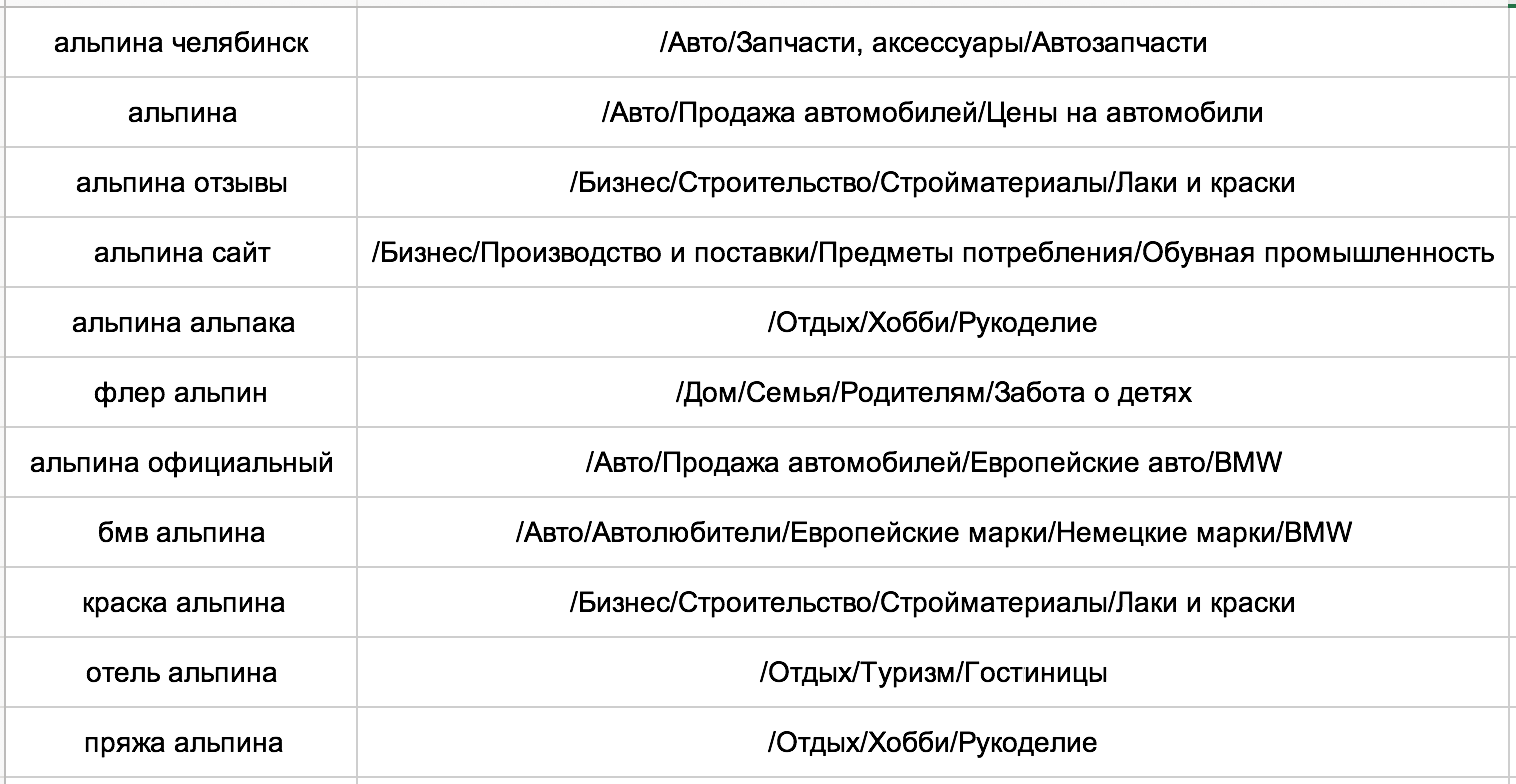 Типизация запросов
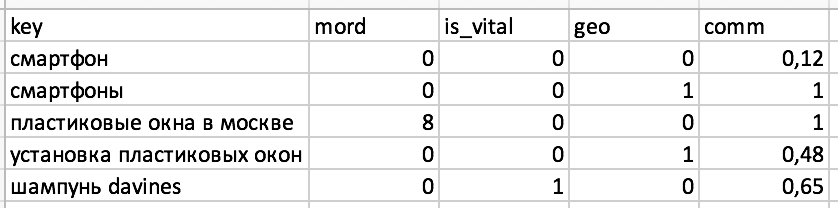 Кластеризация
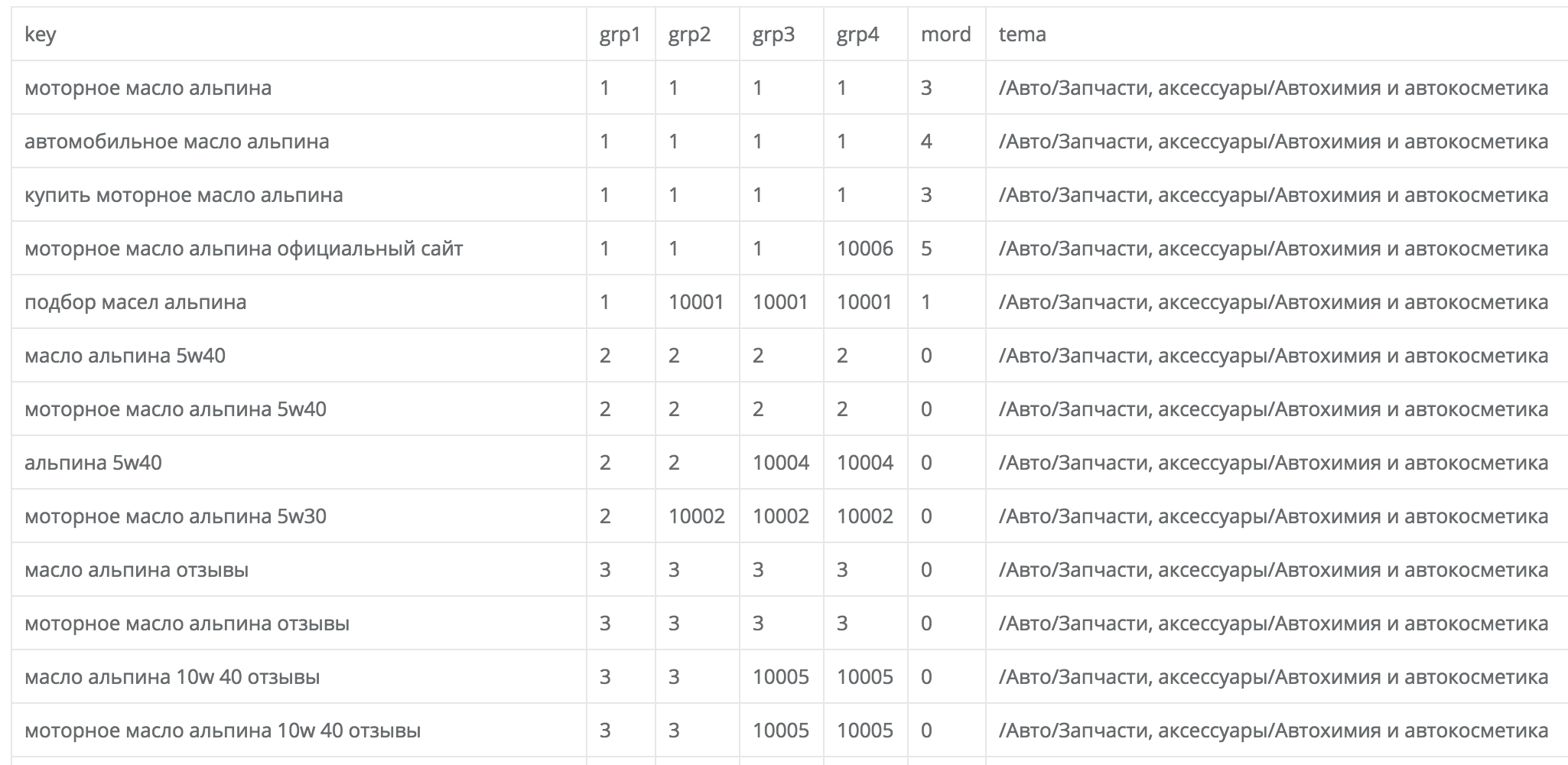 Кластеризация – привязка через маркеры
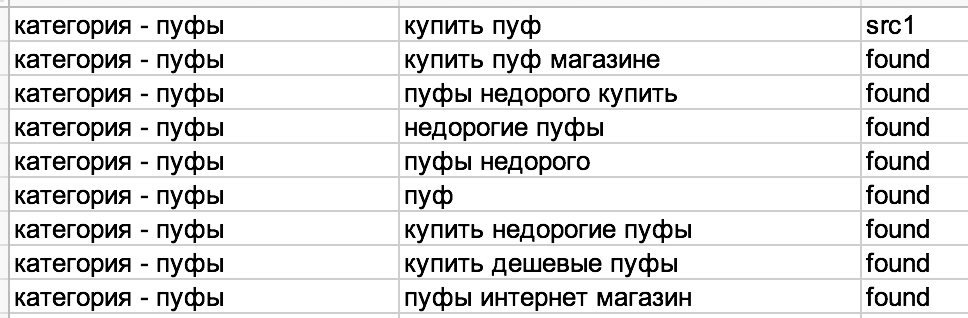 Основной порядок действий
Сбор из всех возможных источников

Валидация запросов

Тематическая классификация и отсев лишних

Использование базы с SERP для расширения.

Валидация –> Класификация

Типизация запросов

Кластеризация

Обработка кластеризации
Обработка кластеризации
2 вида ошибок кластеризации:

В один кластер попали несовместимые запросы

Совместимые запросы попали в разные кластеры


hard-кластеризация: минимизация 1й ошибки, 2я как получится.

Soft-кластеризация: есть оба вида ошибок.
Обработка кластеризации
Soft:
- Ручное удаление лишних запросов из кластеров.
Объединение кластеров.

Hard:
Объединение кластеров.


Правила объединения кластеров:

Запросы одинаковы по всем возможным типам.
Оптимизация страницы допускает все необходимые вхождения.
Особенности работы с магазином
Первый этап

Ручное формирование каталога под семантику.

Шаблонные типы страниц

Базовый сбор смантики

Привязка через «маркеры»

Второй этап

Проработка отдельных категорий (по основному методу)
Особенности работы с сайтом услуг
Правильно:

Общий порядок сбора семантики.



Неправильно:

Привязка семантики к существующей структуре без её переработки.
Сезонный спрос
Отказ от работы с wordstat в «мертвый сезон»

Построение матриц сезонности спроса:
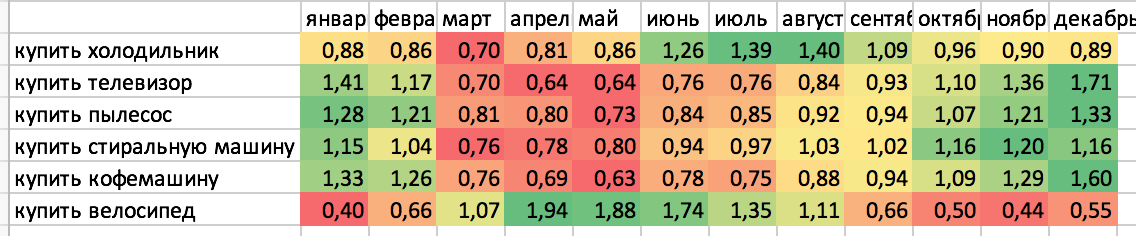 А как же дальше?
Периодическая пересборка частотности.


Периодическое расширение и актуализация ядра.


Отслеживание изменений типов запросов
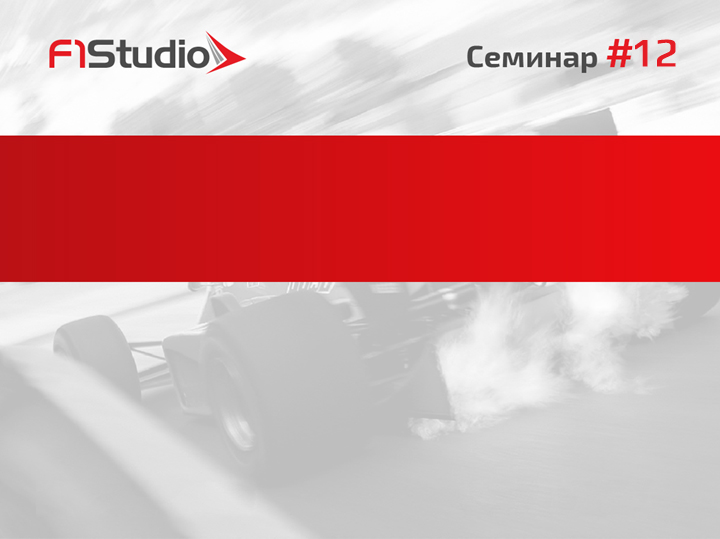 Вопросы?
Чекушин АлексейJust-Magic.orga.chekushin@just-magic.org